Natural Language Processing

Vector Semantics and Embeddings
Demetris Paschalides
Department of Computer Science
University of Cyprus
What is the meaning of Words?
From N-Gram and Text Classification: 
Words are sequences of letters, or indices wi in a vocabulary list.
What is the meaning of Words?
From N-Gram and Text Classification: 
Words are sequences of letters, or indices wi in a vocabulary list.
How can we represent the meaning of a word?
What is the meaning of Words?
From N-Gram and Text Classification: 
Words are sequences of letters, or indices wi in a vocabulary list.
How can we represent the meaning of a word?	
Look at Lexical Semantics, the linguistic study of word meaning.
Words, lemmas, senses, definitions
Lemmas and Senses
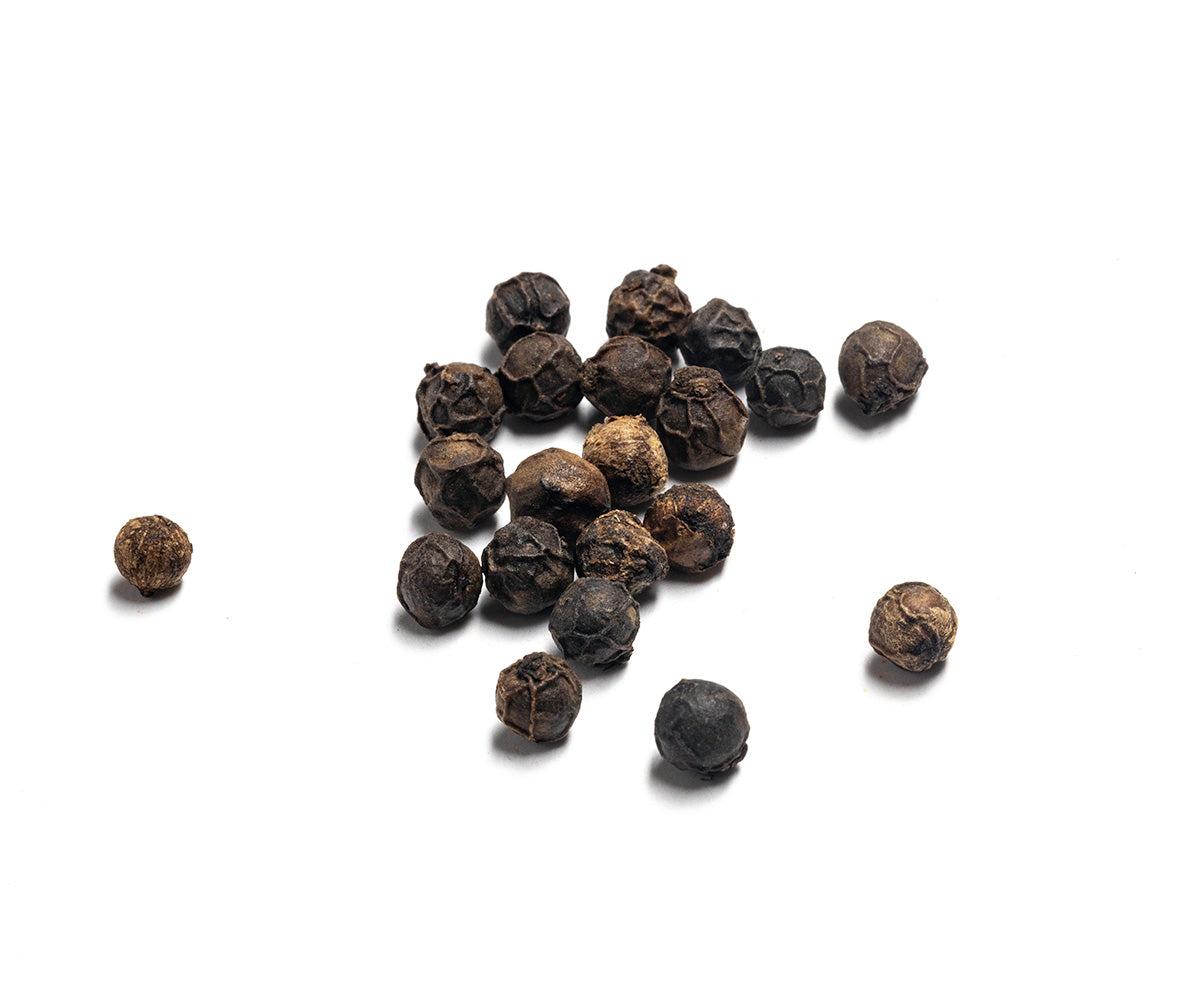 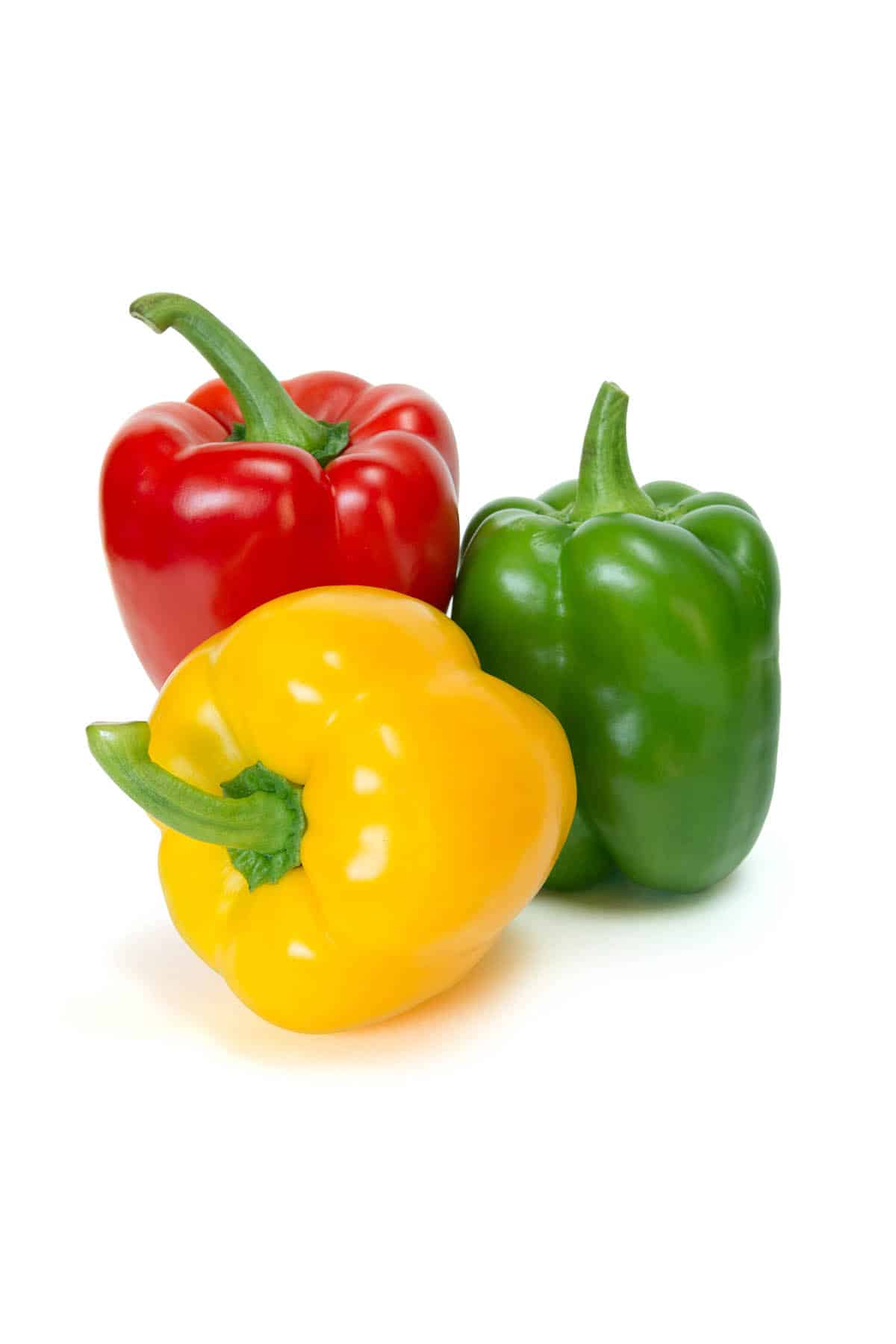 Lemma “Pepper”
Sense 1: Spice from pepper plant
Sense 2: The pepper plant itself
Sense 3: Another similar plant (Jamaican pepper)
Sense 4: Another plant with peppercorns (California pepper)
Sense 5: The bell pepper
Lemmas and Senses
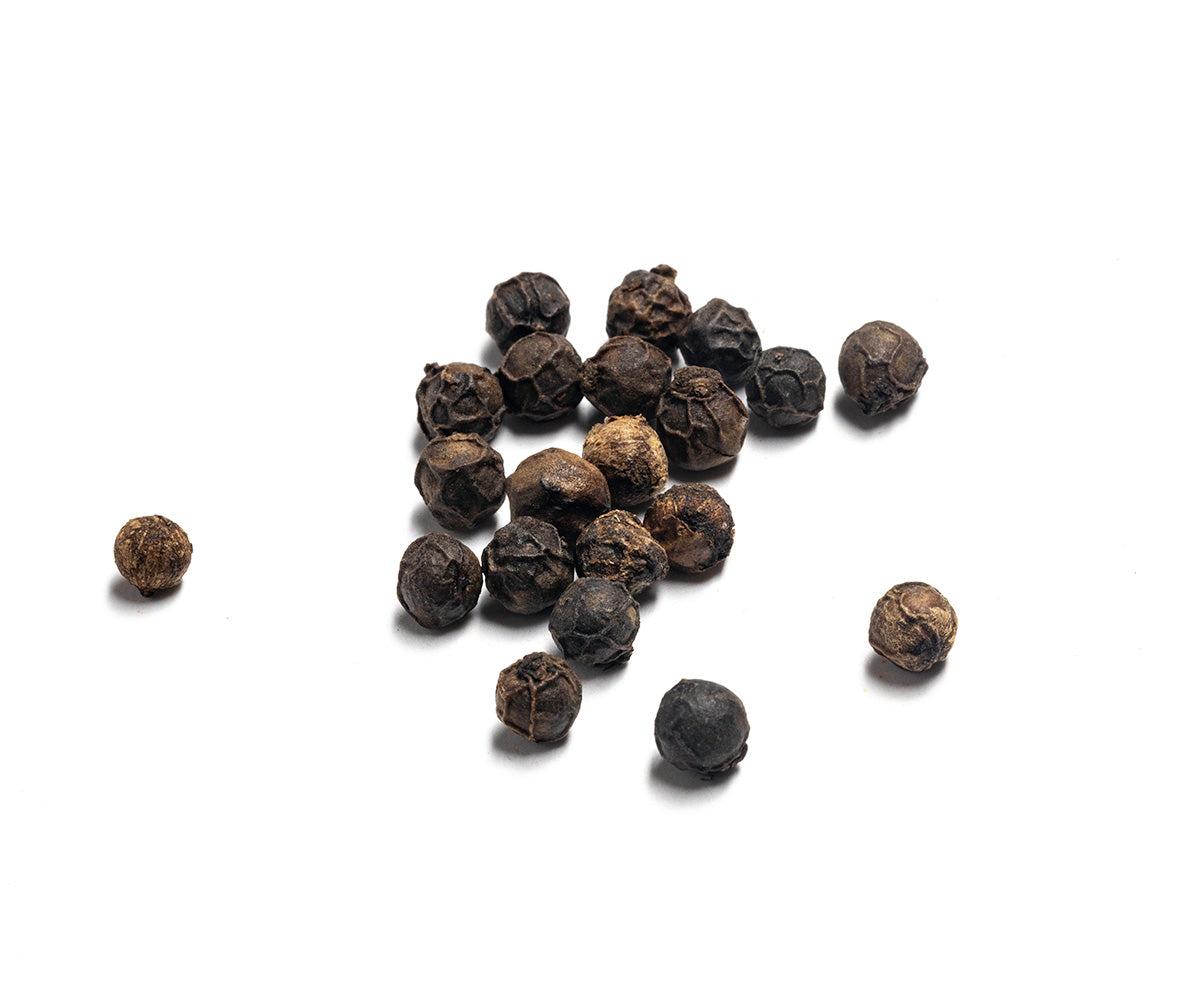 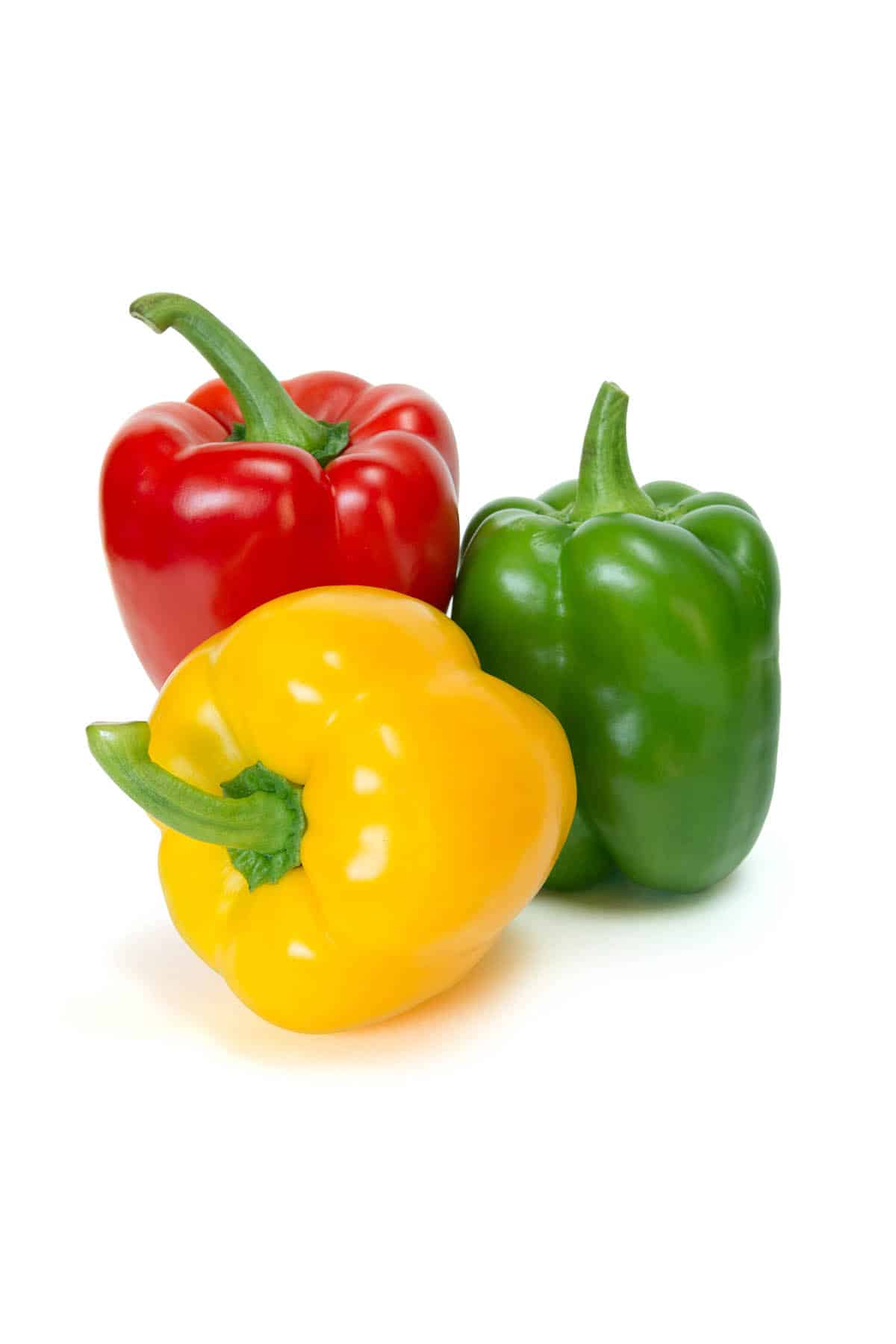 Lemma “Pepper”
Sense 1: Spice from pepper plant
Sense 2: The pepper plant itself
Sense 3: Another similar plant (Jamaican pepper)
Sense 4: Another plant with peppercorns (California pepper)
Sense 5: The bell pepper

A sense or “concept” is the meaning component of a word.
Lemmas and Senses
Lemma “Mouse”
Sense 1: Any numerous small rodents.
Sense 2: A hand-operated device that controls a cursor.
Lemmas and Senses
Lemma “Mouse”
Sense 1: Any numerous small rodents.
Sense 2: A hand-operated device that controls a cursor.

How should we represent the meaning of a word?
Use of words, lemmas, senses, and definitions
Use of relationships between words or senses
Relation: Synonymity
Synonyms have the same meaning in some or all contexts.
Couch / Sofa
Big / Large
Automobile / Car
Water / H2O
Relation: Synonymity
Synonyms have the same meaning in some or all contexts.
Couch / Sofa
Big / Large
Automobile / Car
Water / H2O
Note that there are probably no examples of perfect synonymity.
Even if aspects of meaning are identical.
Still may not preserve the acceptability based on notions of politeness, slang, register, genre, etc.
Relation: Synonymity
Synonyms have the same meaning in some or all contexts.
Couch / Sofa
Big / Large
Automobile / Car
Water / H2O

“My big sister” ≠ “My large sister”
Note that there are probably no examples of perfect synonymity.
Even if aspects of meaning are identical.
Still may not preserve the acceptability based on notions of politeness, slang, register, genre, etc.
Relation: Antonymy
Senses that are opposites with respect to one feature of meaning (otherwise, they are very similar) .
Dark / Light, Short / Long, Fast / Slow, Hot / Cold, Up / Down, In / Out
Formally, antonyms can:
Define a binary opposition: Short / Long, Fast / Slow
Be reverse: Up / Down, Rise / Fall
Relation: Similarity
Words with similar meanings.
NOT synonyms, but sharing some element of meaning
Car / Bicycle, Cow / Horse
Ask humans how similartwo words are →SimLex-999 DatasetHill et al. 2015
Relation: Word Relatedness
Also known as “Word Association”
Words can be related in any way, perhaps via a semantic field.
coffee and tea:	SIMILAR
coffee and cup:	RELATED, not SIMILAR
car, bicycle:		SIMILAR
car, gas:			RELATED, not SIMILAR
Semantic Field
A semantic field is a set of words which cover a particular semantic domain and bear structured relations with each other.
Hospitals: 
Surgeon, scalpel, nurse, anesthetic, hospital
Restaurants:
Waiter, menu, plate, food, chef
Houses:
Door, roof, kitchen, family, bed
Relation: Superordinate / Subordinate
One sense is a subordinate of another if the first sense is more specific, denoting a subclass of the other
Car is a subordinate of vehicle.
Mango is a subordinate of fruit.
Conversely superordinate:
Vehicle is a superordinate of car.
Fruit is a superordinate of Mango.
office chair
chair
piano chair
rocking chair
furniture
lamp
torchiere
desk lamp
end table
table
coffee table
Connotation / Sentiment
Words also have affective meanings
Positive connotations		Happy
Negative connotations	Sad
Connotations can be subtle 
Positive connotations		Happy
Negative connotations	Sad
Evaluation - Sentiment
Positive Evaluation		Great, Love
Negative connotations	Terrible, Hate
Connotation / Sentiment
Words vary along 3 affective dimensions:
Valence:		the pleasantness of the stimulus
Arousal:		the intensity of emotion provoked by the stimulus
Dominance:	the degree of control exerted by the stimulus
Values from NRC VAD Lexicon (Mohammad 2018)
Semantic Frame
A set of words that denote perspectives or participants in a particular type of event:
“buy”:	the event from the perspective of the buyer
“sell” :	from the perspective of the seller
“pay”: 	focusing on the monetary aspect
John hit Bill
Bill was hit by John
Frames have semantic roles (like buyer, seller, goods, money) and words in a sentence cant take these roles.
Lexical Semantics
How should we represent the meaning of a word?
Words, lemmas, senses, and definitions
Relationships between words or senses
Taxonomy of relationships
Word similarity and relatedness
Connotation and sentiment
Semantic frames and roles
Resources and Dictionaries
WordNet
from nltk.corpus import wordnet as wnpanda = wn.synset(‘panda.n.01’)hyper = lambda s: s.hypernyms()list(panda.closure(hyper))
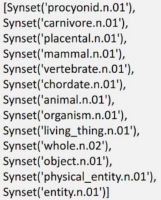 Resources and Dictionaries
ConceptNet
ConceptNet is a freely-available semantic network, designed to help computers understand the meanings of words that people use.
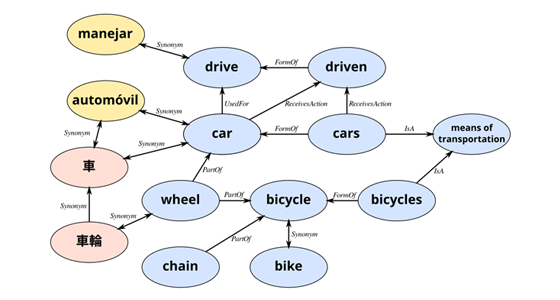 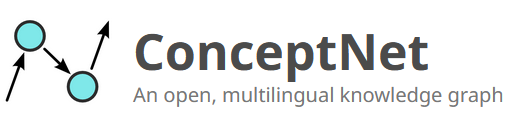 Problems with Discrete Representation
Approaches as BoW and 1-Hot-Encoding are too coarse, sparse and expensive.
Expert → Skillful
Word relationshipsare hard to compute!
Problems with Discrete Representation
Approaches as BoW and 1-Hot-Encoding are too coarse, sparse and expensive.
Expert → Skillful
Word relationshipsare hard to compute!
Look at Vector Semantics
Summary
Types of Word Semantic Relations:
  Synonymity
  Antonymy
  Similarity
  Relatedness
  Superordinate / Subordinate
  Sentiment
Resources and Semantic Dictionaries e.g. ConceptNet
Issues with Discrete Representations
Resources
Jurafsky, D. and H. Martin Justin, Chapter 6. "Vector Semantics and Embeddings" Speech and Language Processing
ConceptNet: https://conceptnet.io/
WordNet: https://wordnet.princeton.edu/